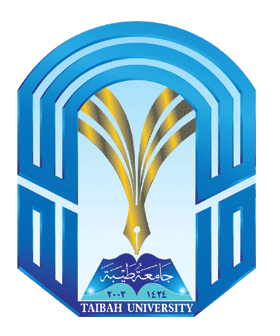 المملكة العربية السعودية
وزارة التعليم العالي
جامعة طيبة
عمادة الخدمات التعليمية
السنة التحضيرية


مادة مهارات اللغة العربية
أقسام الكلام
الكــلام
الكَلامُ :هو اللفظ الذي يفيد معنى، يحسن السكوت عليه، ويتألف من كلمتين فصاعدا.
( الله الصمد )  _ إذا رأيت صديقك 
(وقعت الواقعة ) – جاء اليوم
أقسام الكلام
إلى كم قسم ينقسم الكلام ؟
للكلمةِ ثلاثةُ أقسامٍ :
اسم
حرف
فعل
اسم
أ ـ اسمٌ : وهو ما دلَّ على معنىً أو ذات غيرِ مُقترنٍ بزمنٍ   ، مثلُ : أحمد، ليث ، سعاد ، بيت ، مزرعة ، مروءة ، حرية ،عقل .
فعل
ب ـ فعلٌ : وهو ما دلَّ على حدثٍ مقترنٍ  بزمنٍ ماضٍ ، أو مضارعٍ ، أو مستقبلٍ ، مثلُ : قرأَ ، يكتبُ ، ادْرسْ .
حرف
جـ ـ حرفٌ : وهو ما دلَّ على معنىً في غيره ، فالحرفُ كلمةٌ لا تظهرُ دلالتُها إلَّا بارتباطِها بغيرها ، مثلُ : من ، إلى ، في ، على .
علامات الاسم والفعل
للتَّمييزِ بينَ الاسمِ والفعلِ هناك علاماتٌ دالةٌ على كليهما
المهاجرون من مكةَ إلى المدينةِ إخوةُ الأنصارِ
دخولِ حروفِ الجرِّ
مثلُ: (مسلماتٍٍٍٍ مؤمناتٍٍٍ قانتاتٍٍٍ تائباتٍٍٍ عابداتٍٍٍ سائحاتٍٍ ثيباتٍٍ وأبكاراً )
قبولِ علامةِ التَّنوينِ  *
علامات الاسم
الجامعة ، المكتبة ، الحديقة
ولا يجتمع التنوين وأل التعريف في الاسم معًا ، فلا نقول : القلمٌ ، 
والصوابُ : القلمُ بالضم دون تنوين ، أو قلمٌ دون أل .
قبولِ دخول أل التعريفِ
يا إبراهيمُ ، أيا سعيدُ ، أي عصام
قبول دخول أدوات النداء
* التنوين : نونٌ ساكنةٌ تلحقُ الأسماءَ المعربةَ نُطقًا لا كتابةً في حالاتِ : الرفعِ ، والنَّصْبِ ، والجَرِّ
أولاً : الفعل الماضي
يقبل دخول : تاء الفاعل ، مثل : صلَّيْتُ ، دعوتُ .
يقبل دخول : تاء التأنيث الساكنة ، مثل : صلَّتْ ، دعتْ .
علامات الفعل
ثانياً : الفعل المضارع
قبول دخول أدوات النصب مثل قوله تعالى (لن تنالوا البر حتى تنفقوا مما تحبون) آل عمران
قبول دخول أدوات الجزم مثل قوله تعالى: (لم يلد ولم يولد )
قبول دخول قد ، مثل قوله تعالى : (قد يعلم الله المعوقين منكم) الأحزاب
علامات الفعل
قبول دخول السين ، مثل قوله تعالى : ( سنريهم آياتنا في الآفاق وفي أنفسهم) فصلت
قبول دخول سوف، مثل قوله تعالى : ( ولسوف يعطيك ربك فترضى )
قبول نونا التوكيد ، مثل قوله تعالى (ليسجننّ وليكونا من الصاغرين)يوسف
قبول ياء المخاطبة ، مثل قوله تعالى : (فناداها من تحتها ألا تحزني قد جعل ربك تحتك سرياً ) مريم
قبول المضارع دخول أحرف المضارعة الأربعة المجموعة في كلمة ( أنيت ) أكتبُ ، نكتبُ ، يكتبُ ، تكتبُ .
ثالثاً : فعل الأمر
قبول دخول  ياء المخاطبة مثلُ قوله تعالى : ( فكلي واشربي وقري عيناً)  مريم
قبول دخول نون التوكيد
مثل : ارضيَنَّ بما قسم الله لكنَّ  .
علامات الفعل
رابعاً علامات يشترك فيها (الفعل الماضي والمضارع فقط)
علامات الفعل
(قد) مثل قوله تعالى (قد أفلح المؤمنون ) المؤمنون
ومثل قوله تعالى (قد نرى تقلب وجهك في السماء ) البقرة
خامساً : علامات يشترك فيها (الفعل المضارع والأمر فقط)
ياء المخاطبة ونونا التوكيد ، مثل : تفعلينَ الخيرَ ، وافْعَلْنَ الخيرَ .
أما الحرفُ فلا يقبلُ علاماتِ الاسم أو الفعل
وليست له علامة لذلك قال بعض العلماء:

الحرف ما ليست له علامة    ترك العلامة له علامة
علامات الحرف